Heaven
A PLACE WHERE YOU 
WANT TO SPEND ETERNITY!
[Speaker Notes: Revelation 21:18-21

Romans 6:23; Ephesians 2:8]
Heaven Is Eternal

“For God so loved the world that he gave his one and only Son, that whoever believes in him shall not perish but have eternal life”
John 3:16

“Listen, I tell you a mystery: We will not all sleep, but we will all be changed” 1 Corinthians 15:51
No Death!
The last enemy (death) will be destroyed!
1 Corinthians 15:22-28
No Sickness!
“… neither shall there be any more pain: for the former things are passed away.” Revelation 21:4
No Sorrow or Sadness!
“And God shall wipe away all tears from their eyes; and there shall be no more death, neither sorrow, nor crying” Revelation 21:4
No Grumblers and Complainers!
Not to murmur!
1 Corinthians 10:10; Jude 16; Philippians 2:14;
2 Corinthians 9:7
3
No Fools in Heaven!
Many foolish people on earth!
Proverbs 14:12; Galatians 3:1-3
No fool will stumble into heaven!
Psalms 14:1; Proverbs 12:15; 14:16; 15:5
Those who hear and obey are wise!
Matthew 7:21-28
Don’t be fooled or deceived!
1 Corinthians 6:9-10; 15:33; Galatians 6:7
No Sinners or Evil People!
“… which is the second death.” Revelation 21:8
Only the faithful will be there!
Revelation 21:27
4
No Temptations!
Temptations abound on earth! James. 1:12-15
Jesus is our example in temptation!
1 Peter 2:21-25
Quoted Scripture – Matthew 4:1-11
Must use the “way of escape”!
1 Corinthians 10:12-13
No temptations there!
No Devil or His Angels!
Influence of the Devil is all around us!
Devil is the “prince of this world”! John 12:31; 14:30; 16:11
“A liar from the beginning” John 8:44; Genesis 3:1-6 (Genesis 2:16-17)
5
No Night There!
Only Light! Revelation 22:1-5
No light needed from the sun, moon, or stars!
Revelation 21:23-26
Illuminated by the Glory of God!
2 Corinthians 4:6; Revelation 21:11, 23
6
No Desire to Leave!
A place of ultimate Joy!
NO shortage of Joy there!
No measuring the Joy of Heaven!
1 Peter 1:6-9; Jude 24;
1 Thessalonians 2:19
No End To Our Stay!
It is eternal!
2 Corinthians 5:1; 1 Timothy 6:12;
Titus 3:7; Hebrews 5:9
Eternity is unimaginable for fleshly man!
We see an end to everything!
2 Corinthians 4:18
7
Is Your Name Written There?
“Notwithstanding in this rejoice not, that the spirits are subject unto you; but rather rejoice, because your names are written in heaven” – Luke 10:20
cf. Hebrews 12:23
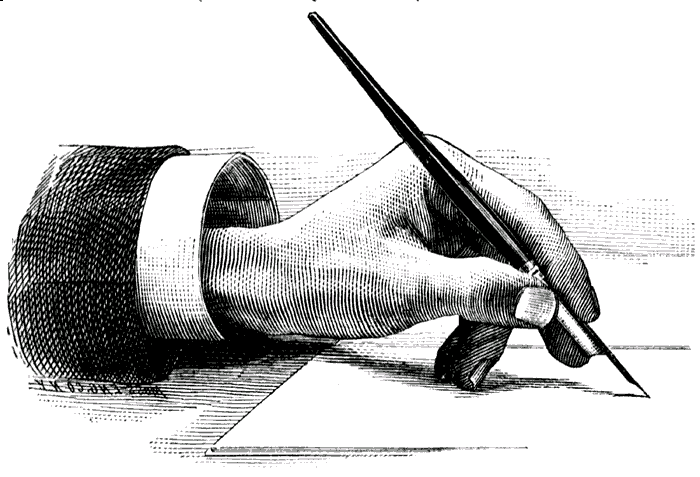 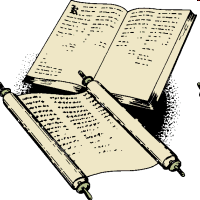 Whose Name Is Written There?
Those Who “Walk In The Light” – 1 John 1:5-10
Those “Baptized Into Christ” – Galatians 3:26-29
“Whosever believeth” – John 3:16
Those “Faithfull Unto Death” – Revelation 2:10
Those Who Do The “Will Of My Father” –
Matthew 7:21-27
The “Doers Of The Word” – Revelation 22:14; James 1:22-25
The “Steadfast, unmovable” – 2 Timothy 4:6;
1 Corinthians 15:58
Those Who “Obey the Gospel” –
2 Thessalonians 1:7-9
He Who Has NOT “Believed In Vain” –
1 Corinthians 15:1-2
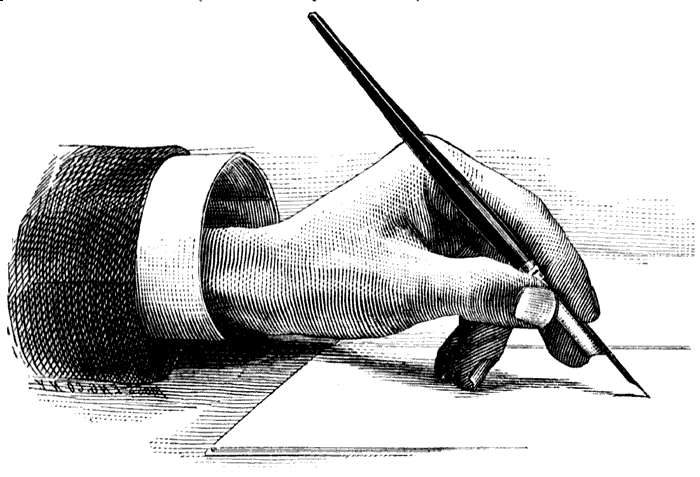 2 Corinthians 6:2
“For He says: ‘In an acceptable time I have heard you, And in the day of salvation I have helped you.’ Behold, now is the accepted time; behold, NOW is the day of salvation.”
[Speaker Notes: Read 2 Peter 3:1-18- The “second epistle”

Warns of false teachers in Chap 2.
Calls them “beloved” but strangers in the first epistle. See Hebrews 11:13-16.]
Conclusion!
Death!
Sickness!
Sorrow or Sadness!
Grumblers or Complainers!
Fools!
Sinners or Evil People!
Temptations!
Devil or His Angels!
Night There!
Desire to Leave!
Eternal Stay!
NO
11